Chapter 16 – Arrays, Pointers, and References
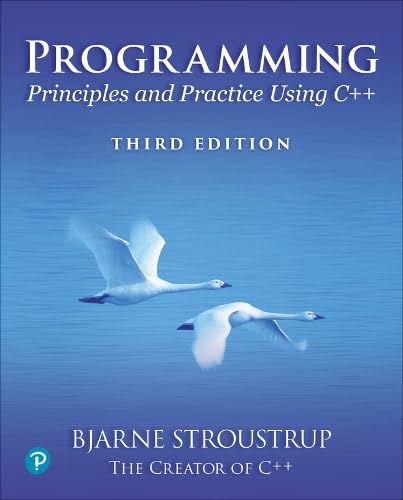 Caveat emptor!
– Good advice
Stroustrup/Programming/2024/Chapter16
1
Abstract
This lecture describes the lower-level notions of arrays and pointers. We consider the uses of pointers, such as array traversal and address arithmetic, and the problems arising from such use. We also present the widely used C-style string; that is, a zero-terminated array of chars. Pointers and arrays are key to the implementation of types that save us from error-prone uses of pointers, such as vector, string, span, not_null, array, unique_ptr, and shared_ptr.
As an example, we show a few ways we can implement a function that determines whether a sequence of characters represents a palindrome.
Stroustrup/Programming/2024/Chapter16
2
Overview
Arrays
Pointer arithmetic
Pointers and references
Pointer and reference parameters
Pointers as parameters
C-style strings
Alternatives to pointer use
span
array
not_null
An example: palindromes
Stroustrup/Programming/2024/Chapter16
3
Arrays
Arrays don’t have to be on the free store

char ac[7];		// global array – “lives” forever – in static storage
int max = 100;
int ai[max];

int f(int n)
{
	char lc[20]; 	// local array – ”lives” until the end of scope – on stack
	int li[60];
	double lx[n]; 	// error: a local array size must be known at compile time
			       	// vector<double> lx(n); would work
	// …
}
Stroustrup/Programming
4
Address of: &
You can get a pointer to any object
not just to objects on the free store
int a;
char ac[20];

void f(int n)
{
	int b;
	int* p = &b;	// pointer to individual variable
	p = &a;		// now point to a different variable
	char* pc = ac;	// the name of an array names a pointer to its first element
	pc = &ac[0];	// equivalent to pc = ac
	pc = &ac[n];	// pointer to ac’s nth element (starting at 0th). warning: range is not checked
	// …
}
pc:
p:
a:
ac:
Stroustrup/Programming
5
Arrays and pointers
void use(double* pd)
{
	pd[2] = 2.2;
	pd[3] = 3.3;
	pd[-2] = -2.2;
}

void test()
{
	double arr[3];
	use(arr);		// arr converts to a pointer to arr[0] when used as an argument
}
But pd doesn’t point to an array with elements pd[-2], pd[-1], or pd[3]!
Don’t subscript when you don’t know the range of elements available
Leave subscripting of pointer to the implementations or range-checked containers
Use vector
pd:
pd[-2]
pd[2]
pd[-1]
pd0]
pd[3]
pd1]
-2.2
2.2
3.3
Stroustrup/Programming/2024/Chapter16
6
Another way of getting into trouble with arrays
double* p = new double;	// allocate a double
double* q = new double[1000];	// allocate 1000 doubles

q[700] = 7.7;			// fine: q points to 1000 doubles
q = p;				// let q point to the same object as p does
double d = q[700];		// bad: q points to a single double: out-of-range access!
p:
2nd value of q
1st value of q:
q:
Likely disaster!
And we leaked 1000 doubles
Leave subscripting of pointer to the implementations or range-checked containers
Use vector
Stroustrup/Programming/2024/Chapter16
7
Pointer arithmetic
double ad[8];
double* p = &ad[4];            // point to ad[4]; the 5th element of ad
p:
ad[0]
ad:
Stroustrup/Programming/2024/Chapter16
8
Pointer arithmetic
double ad[8];
double* p = &ad[4];            // point to ad[4]; the 5th element of ad

*p = 7;
p[2] = 6;
p[-2] = 9;
p:
ad[0]
6
9
7
ad:
Stroustrup/Programming/2024/Chapter16
9
Pointer arithmetic
double ad[8];
double* p = &ad[4];            // point to ad[4]; the 5th element of ad

*p = 7;
p[2] = 6;
p[-2] = 9;

p+=2;
p:
ad[0]
6
9
7
ad:
Stroustrup/Programming/2024/Chapter16
10
Pointer arithmetic
double ad[8];
double* p = &ad[4];            // point to ad[4]; the 5th element of ad

*p = 7;
p[2] = 6;
p[-2] = 9;

p += 2;

p -= 4;

Clearly a powerful feature
Use rarely and with great care
Prefer the range-checked vector and span
p:
ad[0]
6
9
7
ad:
Stroustrup/Programming/2024/Chapter16
11
Why bother with arrays and pointer arithmetic?
They represent primitive memory in C++ programs
We need them to implement low-level features, such as memory managers (e.g., new/delete)
We need them to implement  containers (e.g., vector)
It’s all that C has 
In particular, C does not have vector
There is a lot of C code “out there”
Here “a lot” means N*1B lines
There is a lot of C++ code in C style “out there”
Here “a lot” means N*100M lines
You’ll eventually encounter code full of arrays and pointers 
Avoid arrays whenever you can
They are the largest single source of bugs in C and (unnecessarily) in C++ programs
They are among the largest sources of security violations, usually (avoidable) buffer overflows
Instead use types such as vector, string, and span
Stroustrup/Programming/2024/Chapter16
12
Pointers and references
Think of a reference as an automatically dereferenced immutable pointer
or as an alternative name for an object.
A reference must be initialized to refer to an object
and you cannot make it refer to some other object
There is no “null reference””
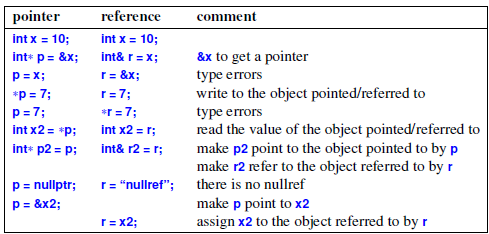 Stroustrup/Programming/2024/Chapter16
13
Pointer and reference arguments
We have choices
int incr_v(int x) { return x+1; }		// compute a new value and return it
void incr_p(int* p) { ++*p; } 			// pass a pointer (dereference increment the result)
void incr_r(int& r) { ++r; }			// pass a reference
int incr_cr(const int& r) { return r+1; }	// pass a reference to const
Prefer the pass a value and return a result (here, incr_v() or incr_cr())
Easier to read and don’t change a value “behind our back”
Use a pointer and non-const references only if want to change the value of an object
(here, incr_p() or incr_r())
Use a pointer only if “no object” is a valid argument
incr_p(nullptr);	// run-time error
incl_r(nullptr);	// error
Stroustrup/Programming/2024/Chapter16
14
C-style strings
A C-style string is a pointer to a zero-terminated array of characters
A C++ string literal is a C-style string of immutable characters

const char* s = "Danger!";
s[0] = ‘M’;	// error

char m[] = "Modifiable";
m[6] = ‘e’;
m[7] = ‘d’;
m[8] = 0;
s:
0
‘a’
‘D’
‘n’
‘g’
‘e’
‘r’
m:
0
‘o’
‘e’
‘d’
0
‘e’
‘M’
‘d’
‘i’
‘f’
‘i’
Stroustrup/Programming/2024/Chapter16
15
C-style strings
Using string leads to simpler and (therefore) less error-prone code
The C-style function has a potential memory leak
string cat(const string& name, const string& addr)
{
	return id + '@' + addr;
}
char* cat2(const char* name, const char* addr)
{
	int nsz = strlen(name);
	int sz = nsz+strlen(addr)+2;	
	char* res = (char*) malloc(sz);	
	strcpy(res,name);
	res[nsz+1] = '@'; 
	strcpy(res+2,addr);
	return res;
}
Stroustrup/Programming/2024/Chapter16
16
Alternatives to pointer use
To hold a collection of values
use a standard-library container, such as vector, set, map, unordered_map, or array
To hold a string of characters,
use the standard-library string  (see also PPP2p 23.2 ).
To point to an object, you own (i.e., must delete)
use the standard-library unique_ptr or shared_ptr
To point to a contiguous sequence of elements that you don't own,
use the standard-library span
To systematically avoid dereferencing a null pointer,
use not_null
Stroustrup/Programming/2024/Chapter16
17
span
Think of a span as a pointer that “knows” how many elements it points to
And the PPP span does range checking

int arr[8];
span spn {arr};		// a span<int> that points to 8 ints
spn:
8
arr:
Stroustrup/Programming/2024/Chapter16
18
span
A span is simpler and safer to use than a pointer plus a size
int sum(span<int> s)
{
	int s = 0;
	for(int x : s)
		s += x;
	return s;
}

Int arr[100];
// …
int r = sum(arr);
int sum(int* p, int n)	
{
	int s = 0;
	for(int I = 0; i<n; ++i)
		s += p[i];
	return s;
}
// what if p==nullptr?    What if n isn’t the number of elements?

int arr[100];
// …
int r = sum(p,1000);	// Oops!
Stroustrup/Programming/2024/Chapter16
19
array
array is a standard-library type with its size known to the compiler
Not the built-in array
An array does not implicitly convert to a pointer
Like a built-in array, an array can be statically allocated, put on the stack,and allocated on the free store

std::array<int,8> arr { 0,1,2,3,4,5,6,7 };
int* p = arr;					// error (and that's good)
int* q = arr.data();				// if you must
6
0
2
3
4
5
7
1
arr:
Stroustrup/Programming/2024/Chapter16
20
not_null
A not_null is an object that can be used as a built-in pointer
On initialization it is checked that it is not the nullptr
int strlen(const char* p)
{
	if (p==nullptr)
		return 0;
	int n = 0;
	while (*p++)
		++n;
	return n;
}
If we don’t check, we might crash
Failure to check for nullptr is a not uncommon bad bug
int strlen(not_null<const char*> p)
{
	int n = 0;
	while (*p++)
		++n;
	return n;
}
If we call with the nullptr, not_null throws a not_null_error
Stroustrup/Programming/2024/Chapter16
21
Palindromes – an example trying out techniques
A palindrome is a word that’s spelled the same forward and backwards
E.g., anna, ana, petep, and malayalam 
The outside-in algorithm using a string
bool is_palindrome(const string& s)
{
 	int first = 0;			// index of first letter
 	int last = s.length()-1;		// index of last letter
	while (first < last) {		// we haven't reached the middle
		if (s[first]!=s[last])
			return false;
		++first;			// move forward
		--last;			// move backward
	}
	return true;
}
Stroustrup/Programming/2024/Chapter16
22
Palindromes: string
The standard-library string support makes this palindrome() easy to use
int main()
{
	for (string s; cin>>s; ) {
		cout << s << " is";
		if (!is_palindrome(s))
			cout << " not";
		cout << " a palindrome\n";
	}
}
Stroustrup/Programming/2024/Chapter16
23
Palindromes: array
bool is_palindrome(const char s[], int n)
          // s points to the first character of an array of n characters
{
	int first = 0;			// index of first letter
	int last = n-1;			// index of last letter
	while (first < last) {		// we haven't reached the middle
		if (s[first]!=s[last])
			return false;
		++first;			// move forward
		--last;			// move backward
	}
	return true;
}
Stroustrup/Programming/2024/Chapter16
24
Palindromes: array
istream& read_word(istream& is, char* buffer, int max) 		// read at most max-1 characters
{
	is.width(max);		// read at most max-1 characters in the next >>
	is >> buffer;		// read whitespace-terminated word and add zero
	return is;
}
int main()
{
	constexpr int max = 128;
	for (char s[max]; read_word(cin,s,max); ) { 
		cout << s << " is";
		if (!is_palindrome(s,strlen(s))) cout << " not";
		cout << " a palindrome\n";
	}
}
But what if there are
more characters on input?
Stroustrup/Programming/2024/Chapter16
25
Palindromes: pointers
bool is_palindrome(const char* first, const char* last)
          // first points to the first letter, last to the last letter
{
	while (first < last) {		// we haven't reached the middle
		if (*first!=*last)
			return false;
		++first;			// move forward
		--last;			// move backward
	}
	return true;
}
Elegant, but no checks.
Trust the caller
Stroustrup/Programming/2024/Chapter16
26
Palindromes: pointers
int main()
{
	const int max = 128;
	for (char s[max]; read_word(cin,s,max); ) { 	// use read_word from “arrays”
		cout << s << " is";
		if (!is_palindrome(&s[0],&s[strlen(s)-1]))
			cout << " not";
		cout << " a palindrome\n";
	}
}
Stroustrup/Programming/2024/Chapter16
27
Palindrome: recursive
bool is_palindrome_r(const char* first, const char* last)
	// first points to the first letter, last to the last letter
{
	if (first<last)
		return (*first==*last) ? is_palindrome_r(first+1,last-1) : false;
	return true;
}
Which version is better?
Iterative or recursive?
Measure!
Stroustrup/Programming/2024/Chapter16
28
Palindrome: span
bool is_palindrome(span<char> s)
{
	return (s.size()) ? is_palindrome(s.data(),s.data()+s.size()) : true;	// implemented using pointers
}

Often, we implement a function by calling others
Here, the version using span makes sure that the ranges is right for the pointer version
Stroustrup/Programming/2024/Chapter16
29
Programming
Work at the highest level that you can afford
vector, string, span, …
Use the low-level facilities and techniques to implement the highest levels
Pointers, arrays, new, delete, …
Stroustrup/Programming/2024/Chapter16
30
Next lecture
The next lecture describes how vectors are copied and accessed through subscripting. To do that, we discuss copying in general and present the essential operations that must be considered for every type: construction, default construction, copy, move, and destruction. 
Like many types, vector offers comparisons, so we show how to provide operations such as == and <.
Finally, we grapple with the problems of changing the size of a vector: why and how?
Stroustrup/Programming/2024/Chapter16
31